Морально – нравственное воспитание дошкольников. Традиции русского народа.
Муниципальное бюджетное дошкольное образовательное учреждение Центр Развития Ребенка – Детский Сад №5 
г.Горячий Ключ
«Детство –
 
важнейший период 
человеческой жизни, 
не подготовка к будущей жизни, а настоящая, яркая, 
самобытная, неповторимая жизнь. И от того, как 
прошло детство, кто вел ребенка за руку в детские 
годы, что вошло в его разум и сердце из окружающего 
мира, - от этого в решающей степени зависит, каким 
человеком станет сегодняшний малыш».
В.А.Сухомлинский
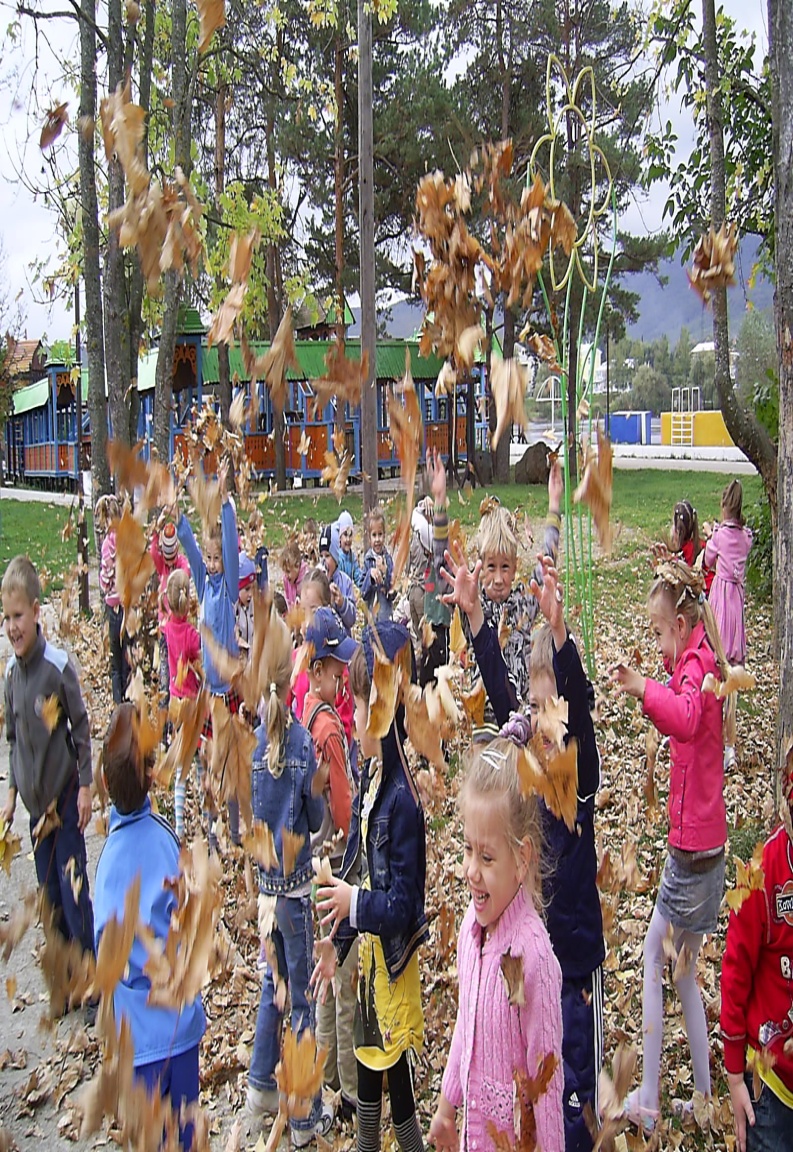 Закон РФ «Об образовании»

Закон  «Об основных гарантиях  прав ребенка в Российской Федерации»

Федеральный Государственный Образовательный стандарт
пункт 5 параграфа 1.6
Морально-нравственное воспитание – это формирование ценностного отношения к жизни, обеспечивающего устойчивое, гармоническое развитие человека.
 Нравственные ориентиры воспитания определяются в качестве основы всей системы дошкольного образования и пронизывают все сферы развития и виды деятельности ребенка раннего и дошкольного возраста.
Ключевая роль детского сада в создании оптимальных условий для всестороннего развития морально-нравственного потенциала дошкольников через гармоничное  построение целостного педагогического процесса в дошкольном учреждении основанного на культурных ценностях родного края.
Актуальность
* В дошкольном возрасте закладываются  основы личности.
* Дошкольное детство является благоприятным для нравственного и эстетического воспитания. 
* В этот период происходит 
  бурное накопление 
  жизненного опыта: 
  нравственного, 
  социального, духовного.
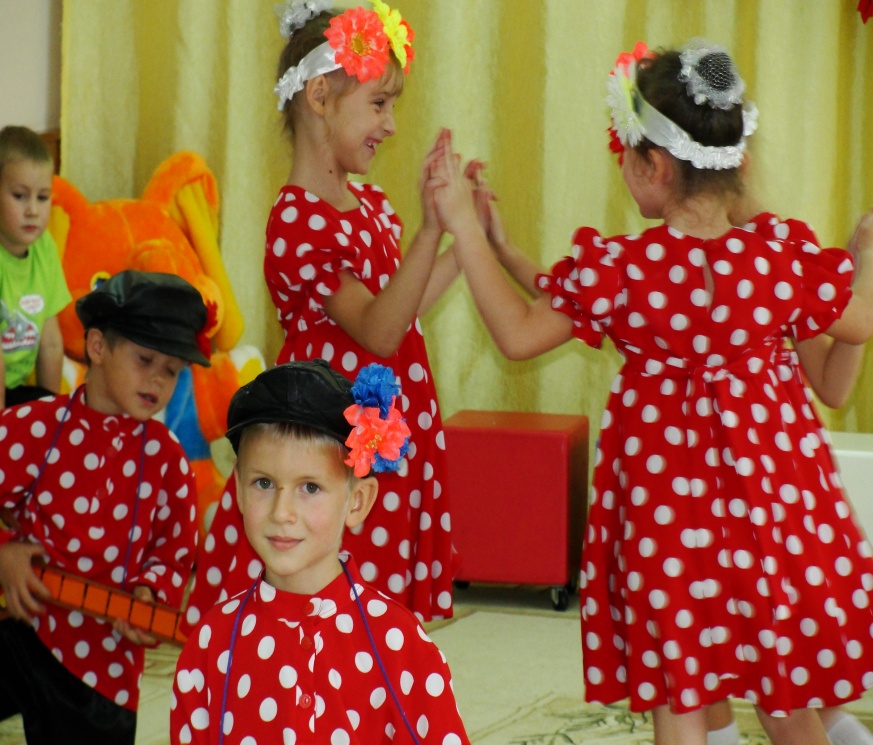 .
Заложенный с ранних лет фундамент нравственности и патриотизма формирует основы самосознания  и индивидуальности
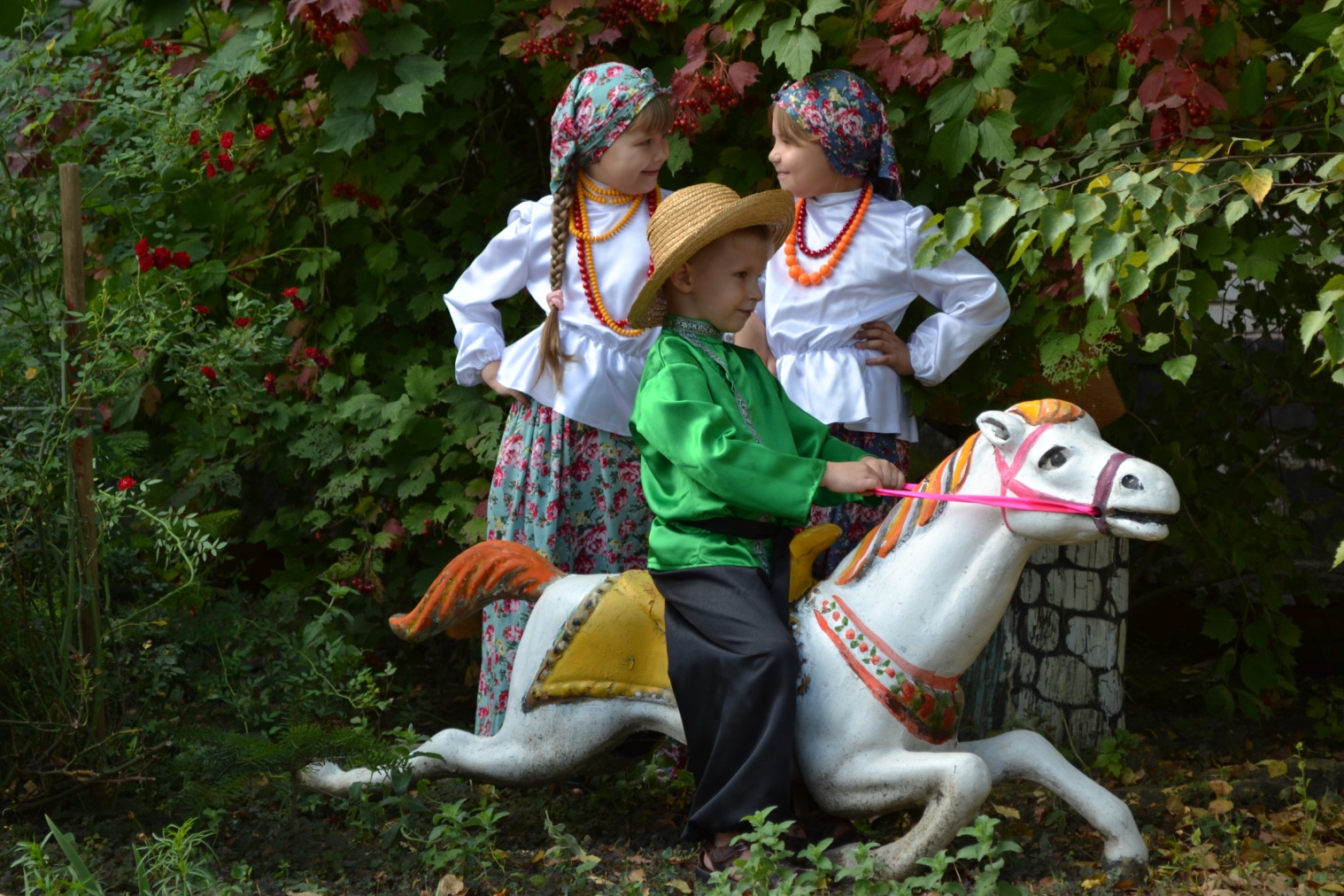 Знакомство с традициями, обычаями русского народа, помогает воспитывать любовь к истории, культуре русского народа, помогает сохранить прошлое.
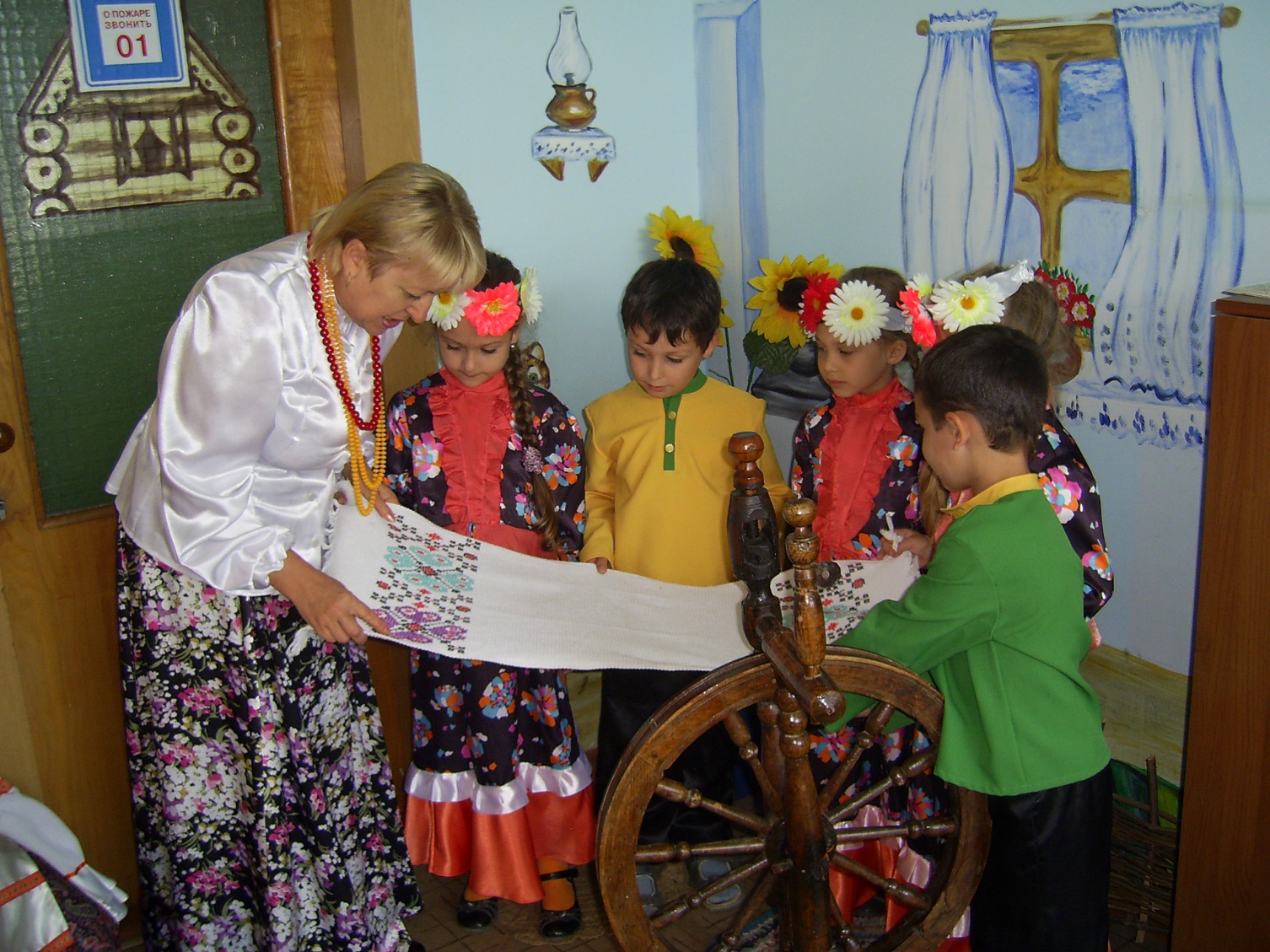 Гипотеза
Использование педагогами и родителями  средств и образов произведений устного народного творчества, ознакомление с культурой страны и родного края будут содействовать развитию морально - нравственного сознания детей дошкольного возраста и их социализации.
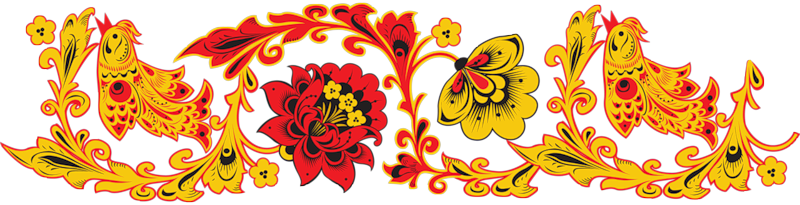 Цель проекта
Разработать и апробировать модель  воспитания дошкольников через приобщение  детей к русской национальной   культуре, направленную на  развитие морально-нравственной личности дошкольников, формирование у воспитанников высокого патриотического сознания.
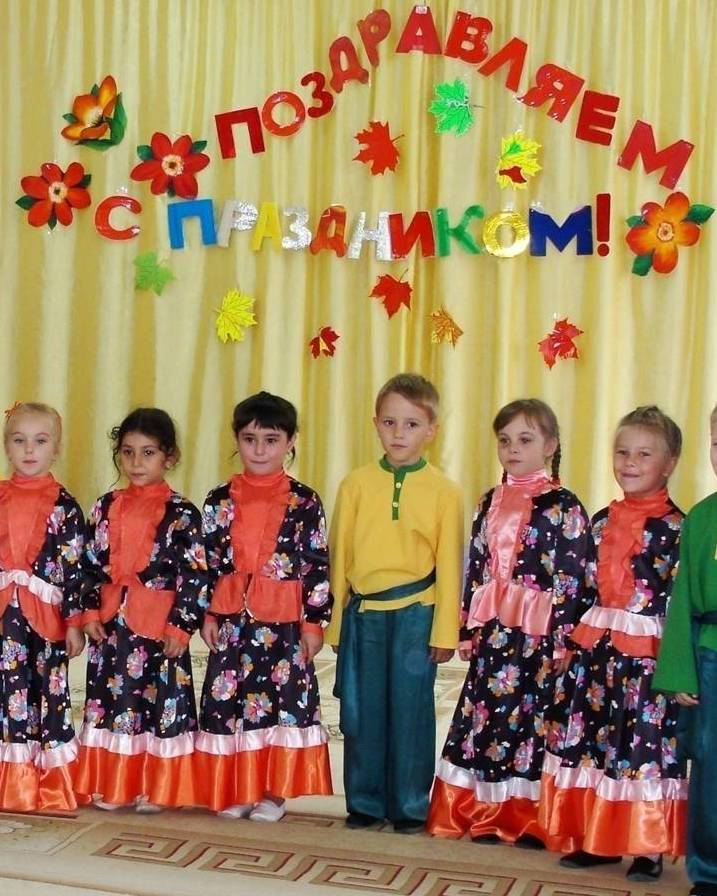 Задачи проекта
Интегрирование содержания морально-нравственного воспитания в игровую и творческую деятельность  детей;
Формирование  морально-нравственных чувств на основе изучения культуры страны и родного края;
 Обогащение  словарного запаса детей в процессе морально-нравственного воспитания и диалогического общения;
 Воспитание  морально-нравственной личности с активной жизненной позицией, способности к совершенству и гармоничному взаимодействию с другими людьми; Воспитание  интереса  и любви  к русской национальной культуре, народному творчеству, обычаям, традициям, обрядам, народному календарю,  к народным  играм;
 формирование   у воспитанников чувства собственного достоинства как представителя своего народа и толерантного отношения к представителям других  национальностей;
 создание условий для реализации основных направлений ФГОС дошкольного образования, достижения целевых ориентиров дошкольного образования.
Новизна проекта
Проект  ориентирован на вступивший в силу ФГОС  ДОО в соответствии с содержанием психолого-педагогической работы по освоению детьми образовательных областей.
      Работа в данном направлении обеспечивает повышение качества образования дошкольников путем формирования компетентностей в областях реализуемой в ДОУ программе,  как показатель готовности к обучению в школе за счет активизации исследовательской деятельности детей  на основе проектного метода.
Взаимодействие с социальными партнерами
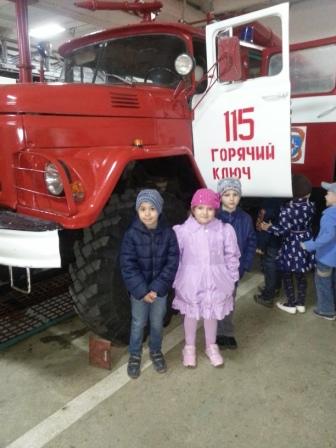 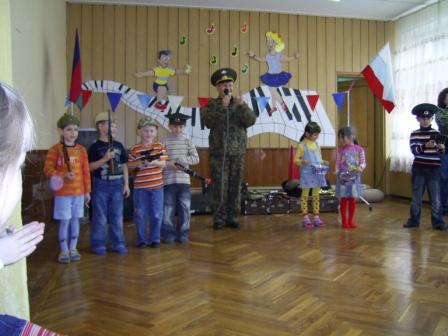 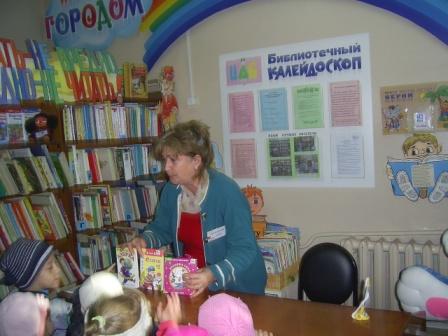 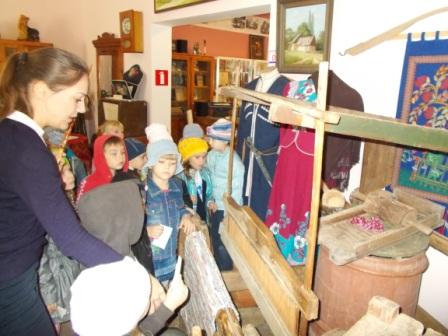 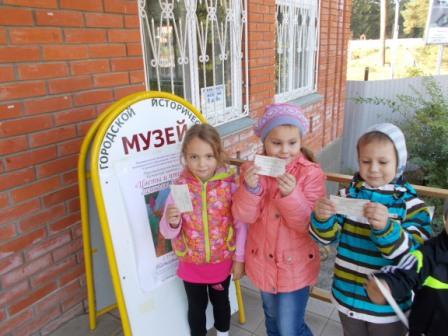 укрепление связей с родителями
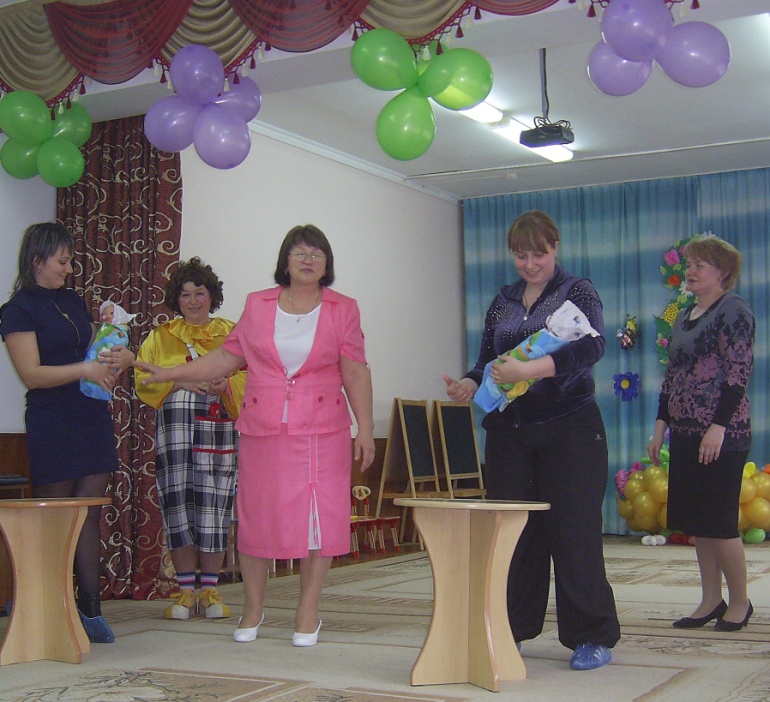 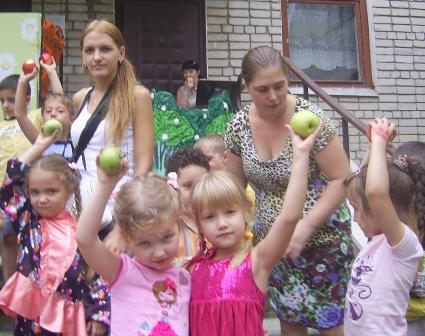 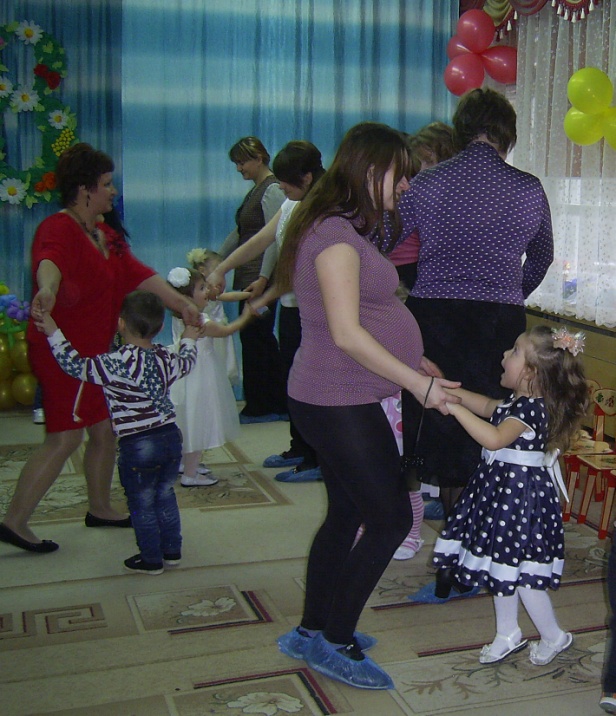 народные праздники и традиции в нашем детском саду
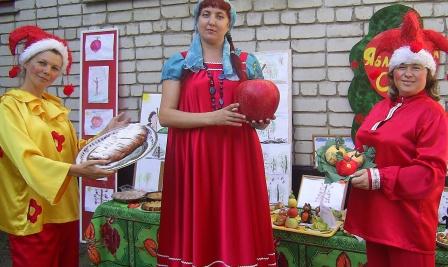 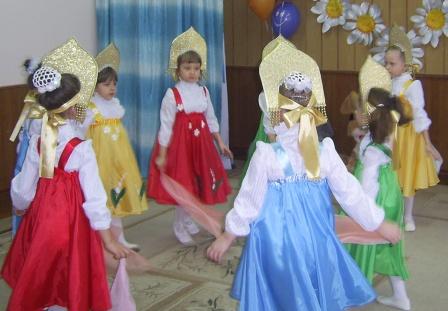 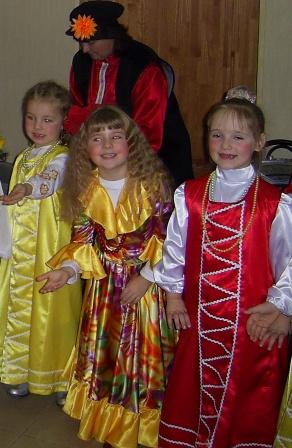 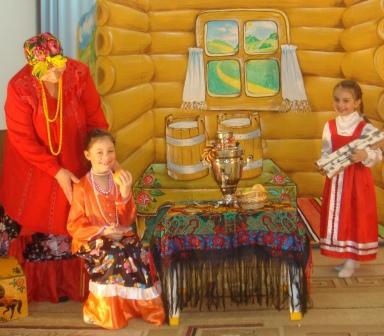 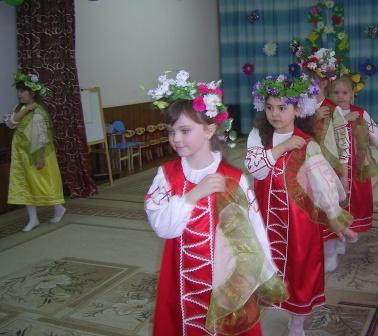 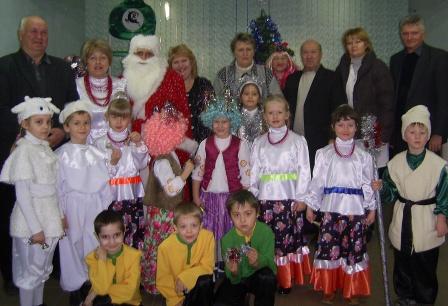 Функционирующие кружки
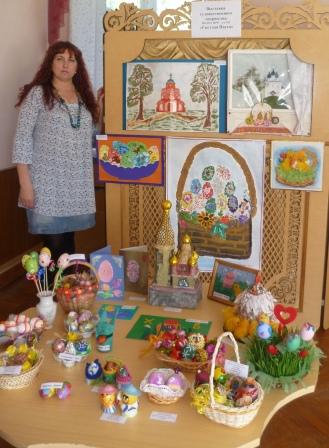 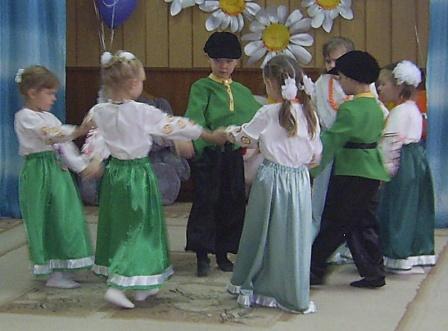 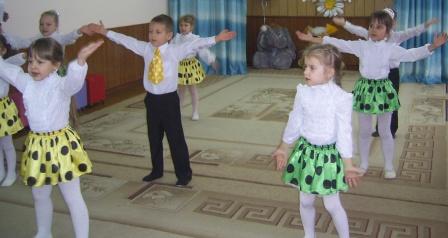 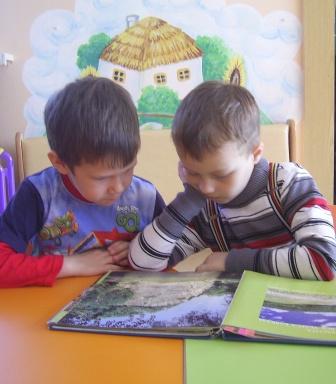 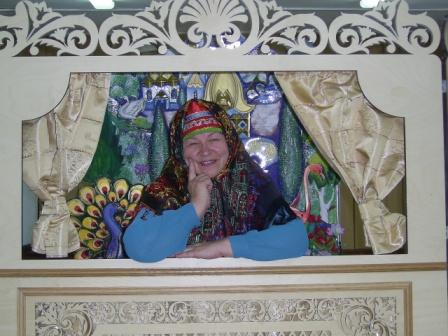 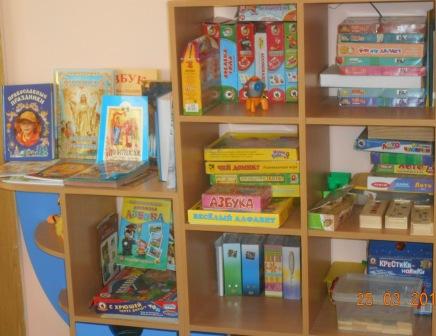 Наглядно-действенный метод

Словесно-образный метод

Практический метод
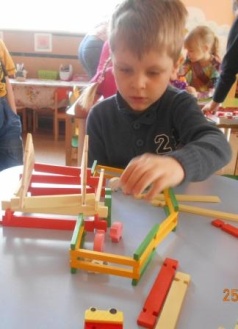 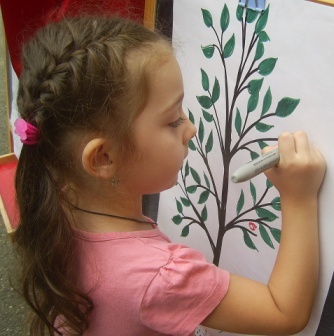 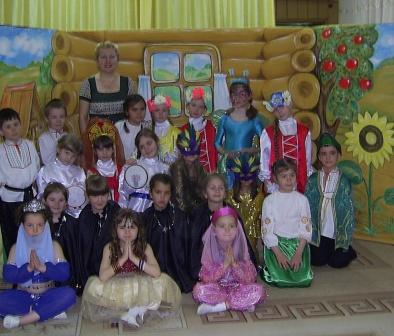 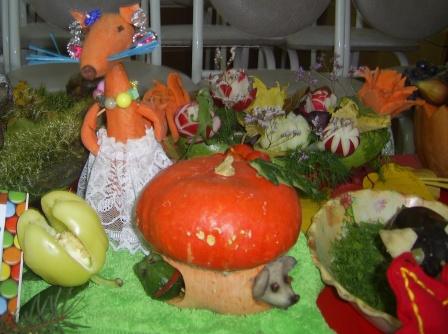 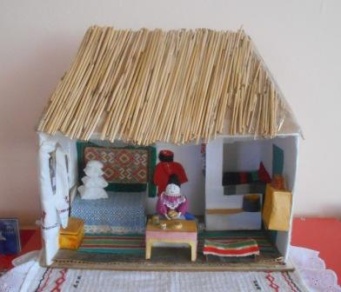 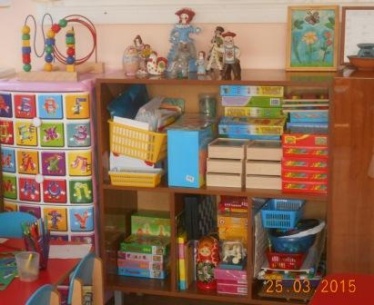 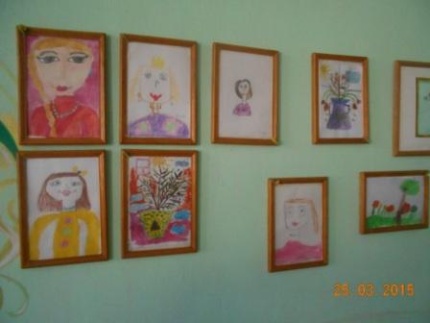 Методы реализации проекта
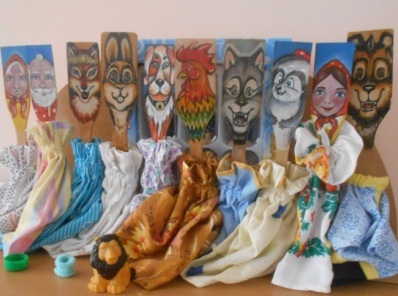 Механизмы реализации проекта.
*  Активное взаимодействие всех участников образовательного процесса;
* Формирование партнерского сообщества сотрудников ДОУ № 5, детей и родителей в процессе организации работы по морально-нравственному воспитанию.
* Взаимодействие детско-родительского и педагогического коллектива с образовательными и культурными структурами города.
Участники проекта
- воспитатели;- музыкальные руководители; - дети в возрасте от 3 до 7 лет;- родители (законные представители);- социальные партнеры (музей, библиотека).
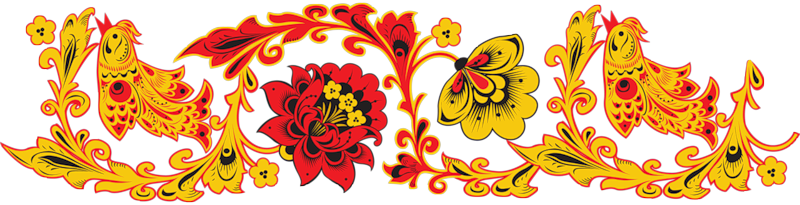 Ожидаемые результаты
для детей:
обеспечение эмоционального благополучия ребёнка и создания внутренних предпосылок для дальнейшего  личностного развития;
пробуждение интереса к истории и культуре своей Родины, любви к родному краю;
формирование чувств национального достоинства;
развитие социальных компетенций ребёнка в коллективе и в общении друг с другом;
для педагогов:
совершенствование компетентности педагогических кадров в вопросах  морально - нравственного воспитания дошкольников, 
объединение усилий педагогов и родителей при организации работы по приобщению к русской национальной культуре.

для родителей:
реализация преимущественного права родителей в развитии и воспитании своих детей;
объединение и реализация инициатив социально - активных родителей в области морально-нравственного  развития и воспитания детей;
создание системы социального партнёрства ДОУ и семьи в вопросах морально - нравственного  воспитания детей;
Принципы деятельности по морально – нравственному воспитанию дошкольников
1. Доступность 2. Гуманистичность 
3.  Деятельность 
4. Интеграция 
5. Системность
6. Непрерывность  и преемственность воспитания в семье и ДОУ на основе сотрудничества
Предметно – развивающая стреда
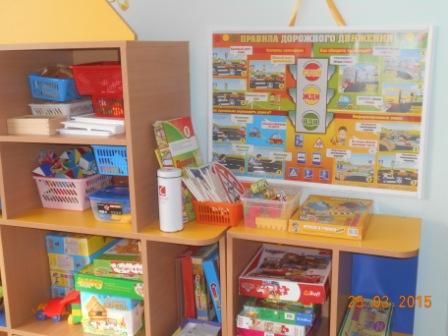 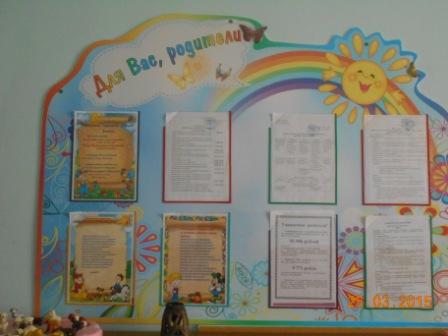 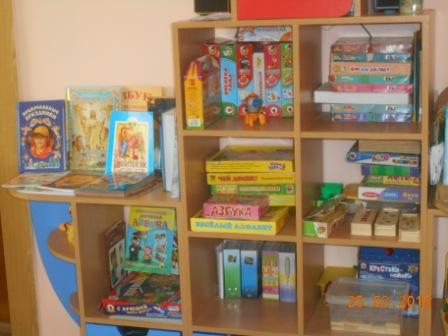 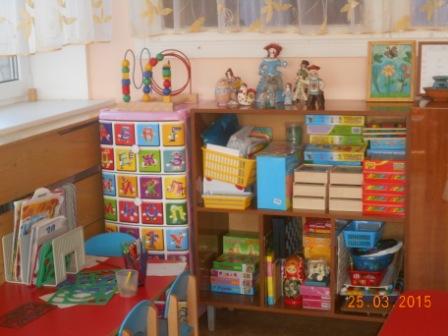 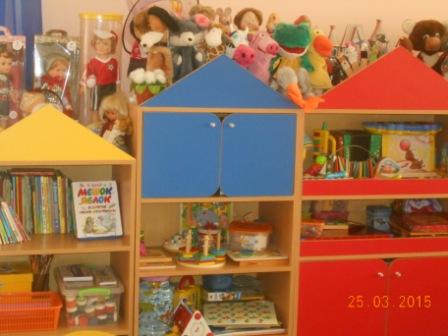 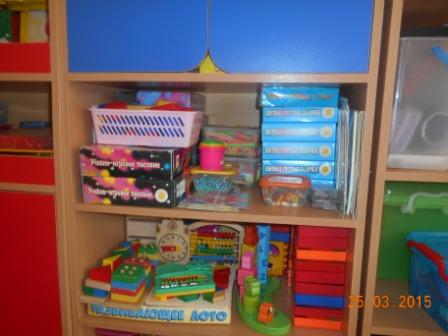 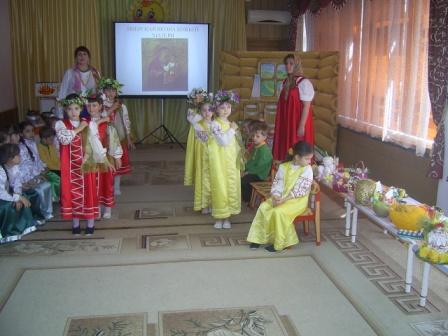 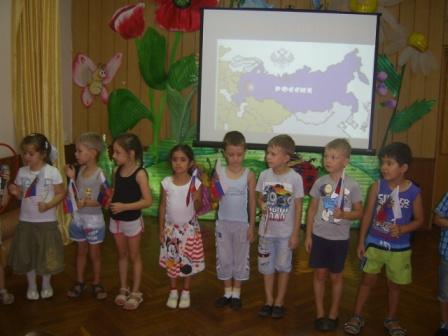 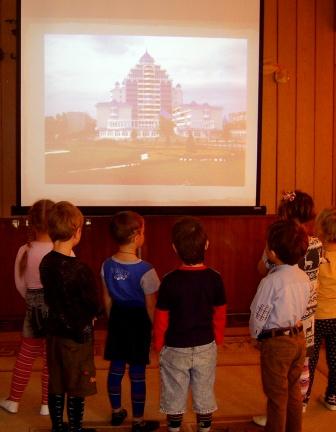 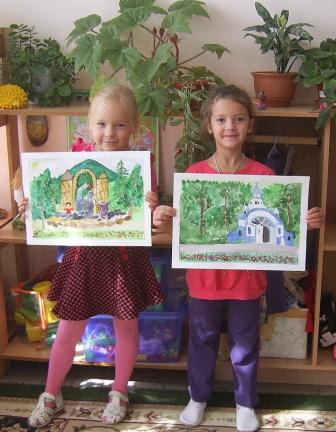 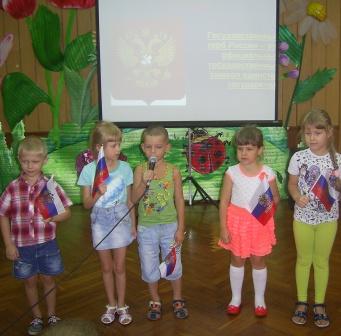 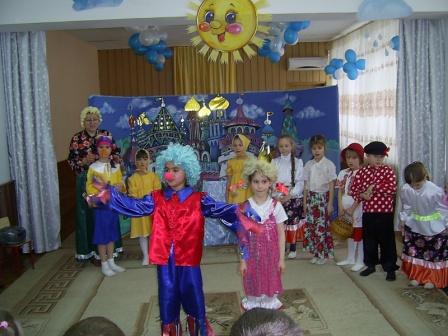 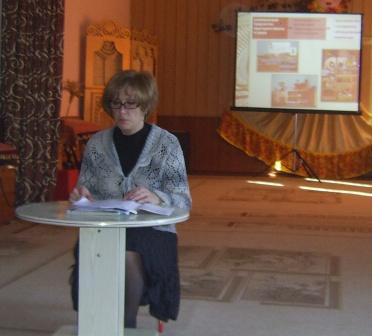 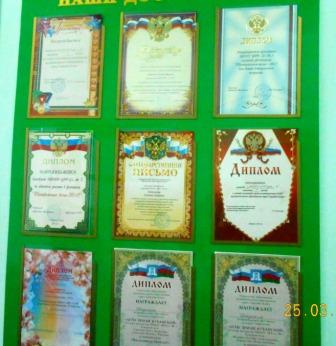 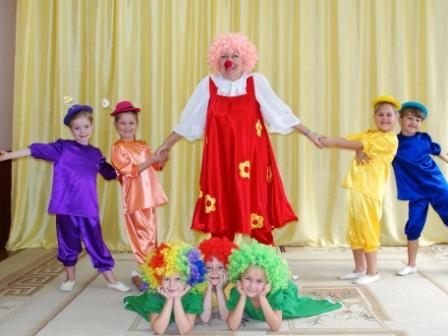 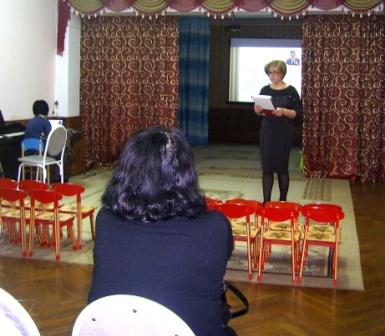 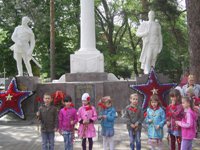 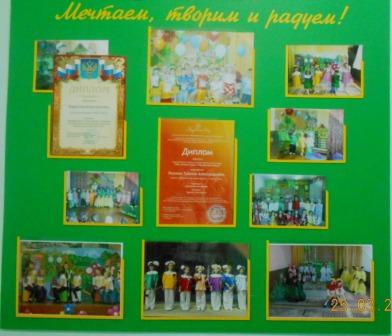 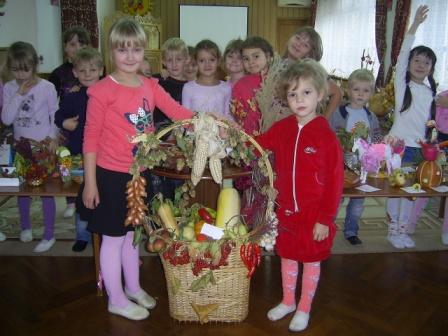 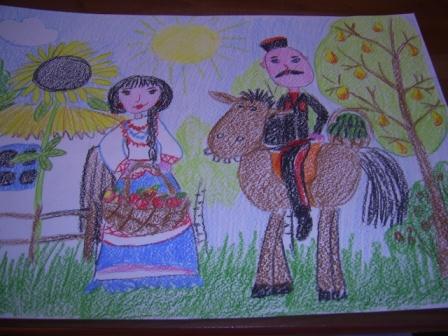 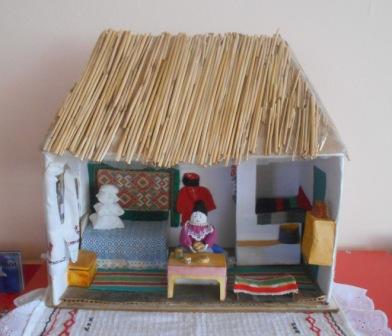 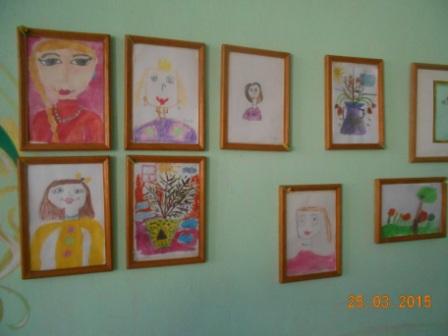 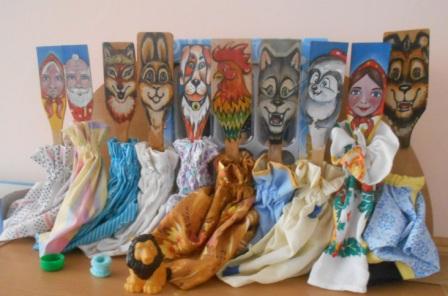 Память о своей истории, истории своей семьи, города, края, страны; уважение к памяти предков, сохранение традиций своего народа – это залог целостной, высоконравственной, гармонично развивающейся личности. Что в свое время является фундаментом сильного и цельного Отечества.
Морально – нравственное воспитание. Традиции русского народа.
Спасибо за внимание
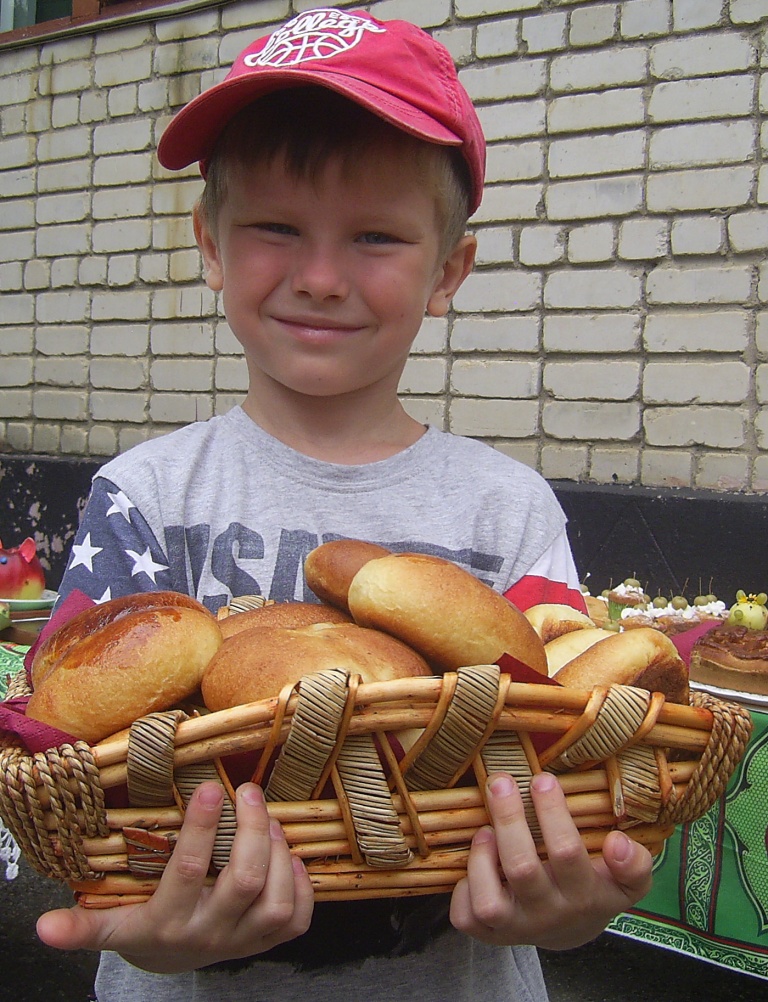